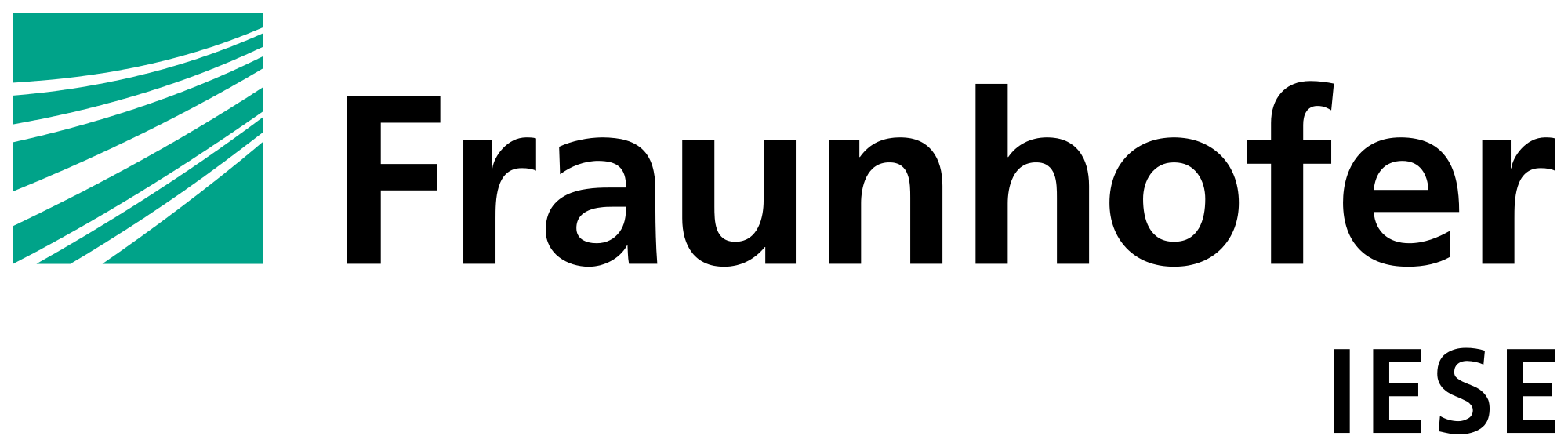 Architecting Multithreaded Robotics Applications in C++
Arian Ajdari and Jasmin Jahic
Developing impactful software requires more than writing fast, concise, and correct code «
Seite 2
21.08.2022
© Fraunhofer
Content
Setting up Context
Software Architecture
Software Architecting
Software Architect
C++ and Robotics Applications
Explaining the Problem
Software Stack
Hardware Stack
Arising Confusion
Reformulation of Problem by combining Software Architecting, Robotics Engineering and Multi-Threading
Challenges faced by Robotics Engineers
ROS (C++) and Multi-Threading
LLAMBA as a solution
Important Parameters
Conceptual Solution
Implementation
Evaluation
Evolution
Seite 3
21.08.2022
© Fraunhofer
Definition: Software Architecture
Software Architecture in a nutshell presents:
A blueprint
Organisation of the software systems
A process which leads from idea, to realization of the software, and its maintenance
Seite 4
21.08.2022
© Fraunhofer
Definition: Software Architecting
Idea
Customer comes up with an idea
System Requirements
Idea is formalized through system requirements
Architecture Drivers
Most important system requirements influence our system
Architecture Solutions
Decisions made to realize the system
Implementation
Implementation of system which targetted technologies
Maintenance
Ironing out the bugs, and general improvements
Seite 5
21.08.2022
© Fraunhofer
Software Architect
Testers
Business
Developers
Project Manager
Customer
Software Architect
Marketing
HR
Operation
Seite 6
21.08.2022
© Fraunhofer
C++ and Robotics Applications
Robotics Industry presents an umbrella of more than 500 companies that make robots and robotics applications covering many fields.

Software that usually runs robotics applications has facilities for low-level access. Suitable candidates are C/C++.

Many frameworks have emerged to support the development of robotics applications. One of the most prominent one is ROS2 (Robot Operating System).
ROS2 is open source
Based on publisher/subscriber pattern
Has support for different middlewares facilitating communication
Targets newer C++ versions
Seite 7
21.08.2022
© Fraunhofer
Problem
Robotics engineers would like to build an application that does SLAM (Simultaneous Localization and Mapping)

Robotics enginners understand hardware, therefore know that multi-threading can be utilized for performance benefits

However, correct utilization of multi-threading is a hard process and error-prone. Therefore, they come to conclusion that multi-threading is a significant architectural decisions and therefore rely on the software architect to correctly apply multi-threading.
Seite 8
21.08.2022
© Fraunhofer
Stack
Software Stack
Operating System
Hardware
Seite 9
21.08.2022
© Fraunhofer
Hardware
Main Memory
L3
L2
L2
L2
L2
L1
L1
L1
L1
Core 0
Core 1
Core 2
Core 3
Seite 10
21.08.2022
© Fraunhofer
Operating System
Scheduler
Synchronization Mechanisms
Heap
Stack
Stack
Stack
Stack
BSS
BSS
BSS
BSS
Data
Data
Data
Data
Text
Text
Text
Text
P2
P4
P1
P3
Seite 11
21.08.2022
© Fraunhofer
Software Stack
Subscribers
Publishers
Services
Actions
Timers
Callback Group
Executor
RCLCPP
RMW
P4
Threading Library
C++
Seite 12
21.08.2022
© Fraunhofer
Confusing
In order to utilize multi-threading in robotics application
A fine knowledge of C++ is required
A fine knowledge of the whole software and hardware stack 
A fine knowledge of how multi-threading is handled
P4
Seite 13
21.08.2022
© Fraunhofer
Reformulation of the Problem
While Robotics Engineers are good at modeling robotics applications, they struggle:
To understand Software Engineering related concepts
To understand low-level multi-threading concepts
Understand C++ on low-level and its relationship to hardware

Furthermore, C++:
Specific parallelization library tailored to ROS2 requirements
Pthread is too low-level and thread library from C++ is too abstract for our needs

Architecting Robotics Applications is challenging:
Many different aspects of software development inter-mingle
Development stack includes both hardware and software
Robotics Engineers specialize in their own sub-fields.


Therefore, LLAMBA was developed to overcome overlapping challenges in Robotics Engineering, C++ and in Architecting Robotics Applications.
P4
Seite 14
21.08.2022
© Fraunhofer
Challenges faced by Robotics Engineers
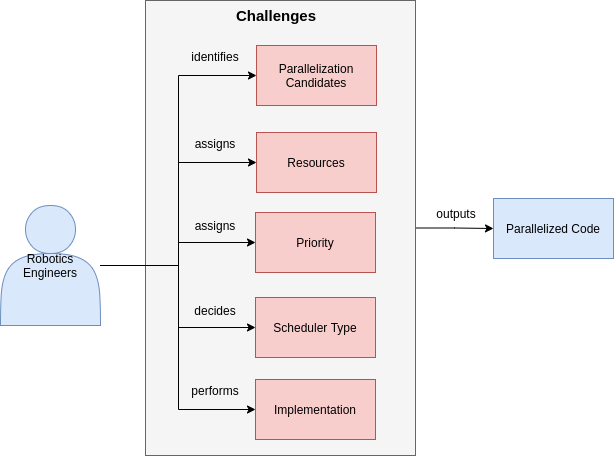 P4
Seite 15
21.08.2022
© Fraunhofer
ROS2 and multi-threading
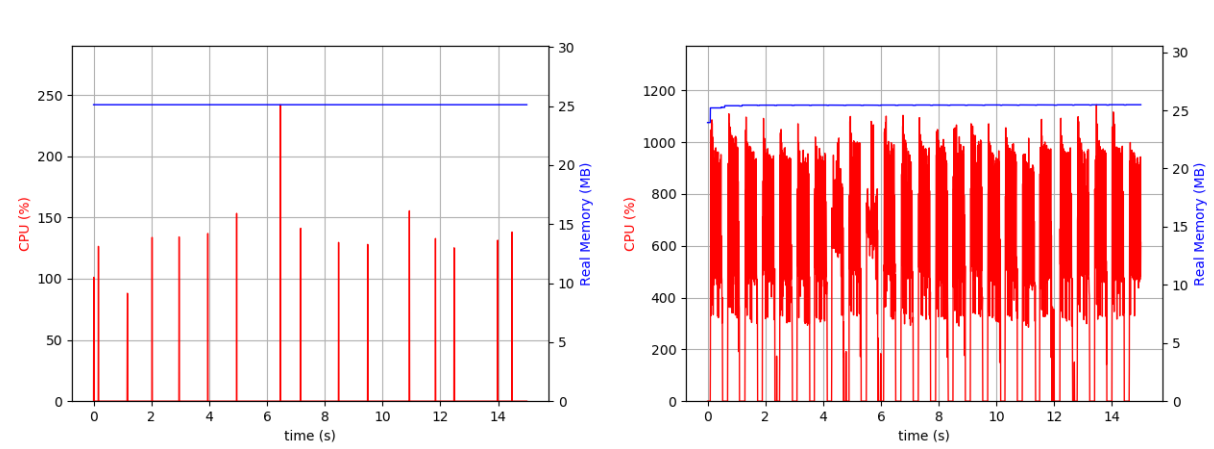 P4
Seite 16
21.08.2022
© Fraunhofer
Solution - LLAMBA
Software Stack
Take advantage of C++ facilities (templates, standard libraries)
Take advantage of embarrasingly parallel operations
Operating System
Take advantage of real-time kernel
Take advantage of scheduler type
Take advantage of processor affinity
Take advantage of multi-cores
Hardware
Take advantage of hyper-threading (INTEL CPUs)
P4
Take advantage of caches
Seite 17
21.08.2022
© Fraunhofer
Solution - LLAMBA
Identification of important parameters
Parallelization Component in C++
Benchmarking Component in C++
Python Bindings written in C++
Visualization Component
Input Scripts
Parallelize Functions
Integrations in ROS2
P4
Seite 18
21.08.2022
© Fraunhofer
Important Parameters
LLAMBA identified the following parameters to be of great importance to robotics engineers:
Threads Number (Logical)
Scheduler Type
Affinity
Parallelization approach (Pthread, OpenMP, etc.)

Furthermore, LLAMBA relies on these two performance related metrics to measure its efficiency:
Average Execution Time
Deviation between average execution time and worst case execution time
P4
Seite 19
21.08.2022
© Fraunhofer
LLAMBA – Conceptual Solution
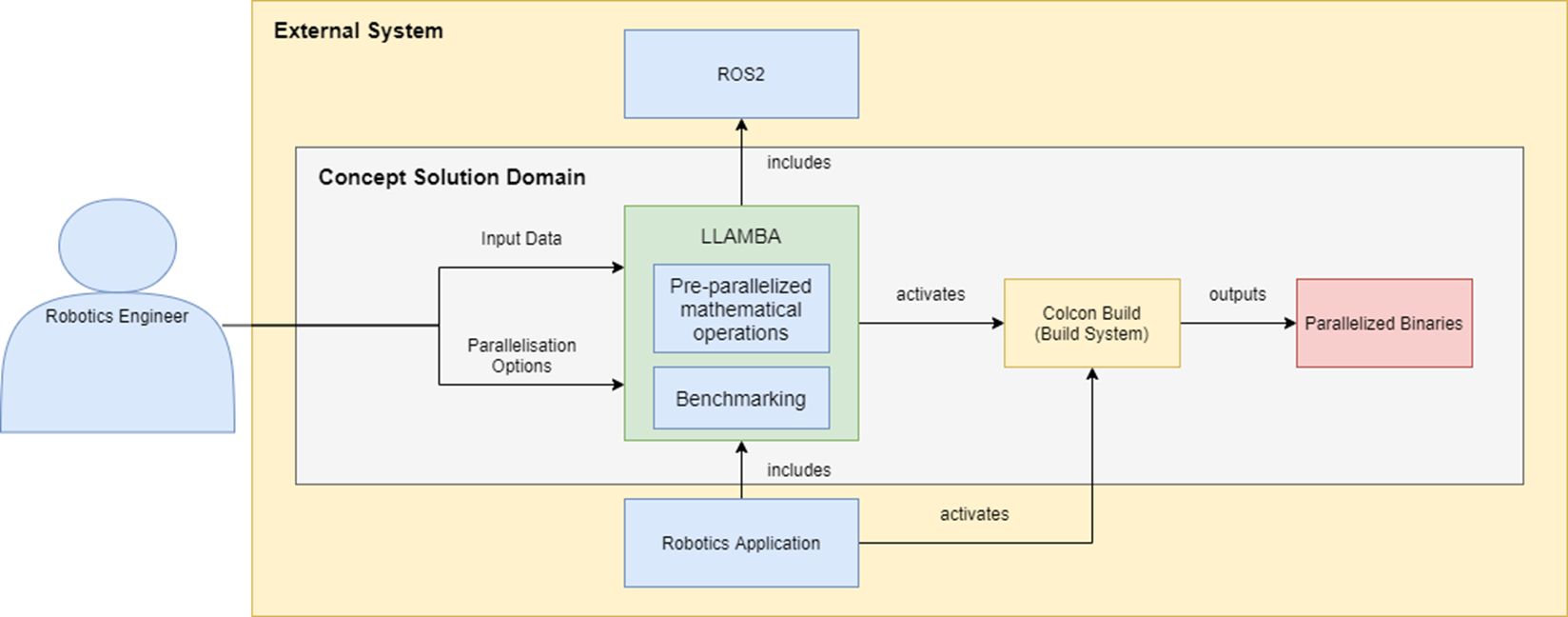 P4
Seite 20
21.08.2022
© Fraunhofer
Manual Parallelization
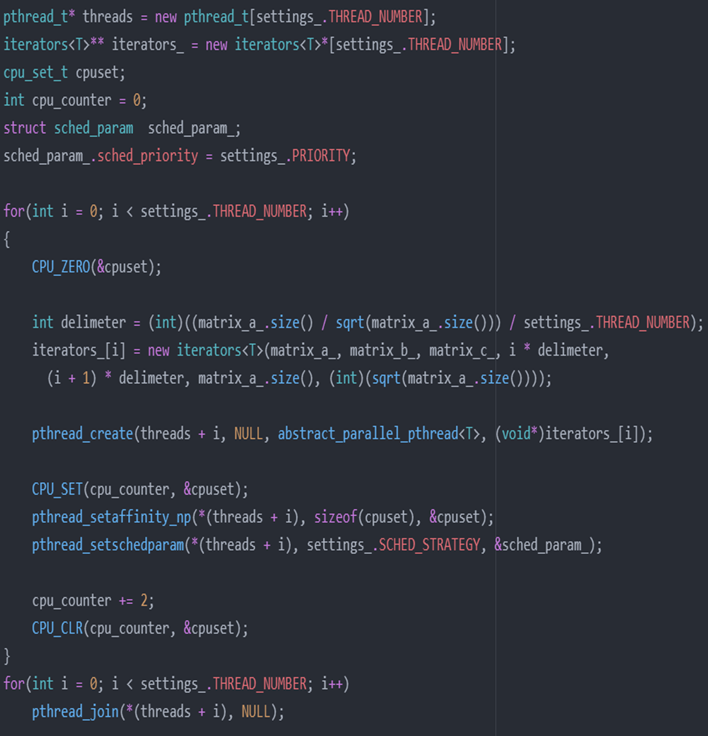 P4
Seite 21
21.08.2022
© Fraunhofer
LLAMBA Parallelization
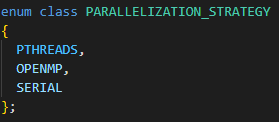 P4
Seite 22
21.08.2022
© Fraunhofer
LLAMBA Parallelization
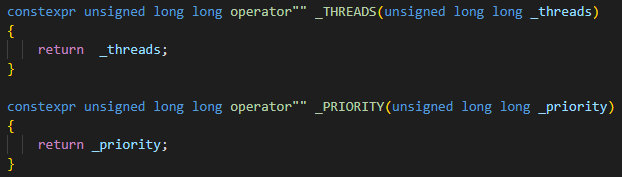 P4
Seite 23
21.08.2022
© Fraunhofer
LLAMBA Parallelization
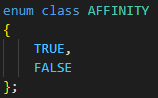 P4
Seite 24
21.08.2022
© Fraunhofer
LLAMBA Parallelization
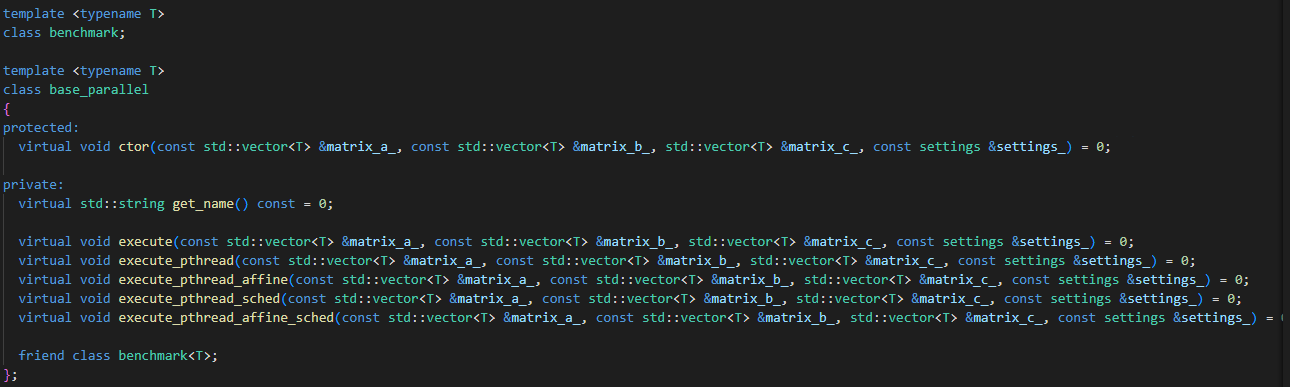 P4
Seite 25
21.08.2022
© Fraunhofer
LLAMBA Parallelization
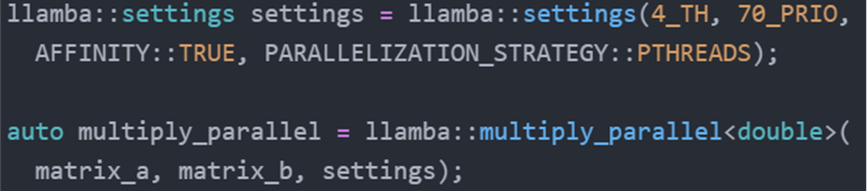 P4
Seite 26
21.08.2022
© Fraunhofer
LLAMBA Benchmarking
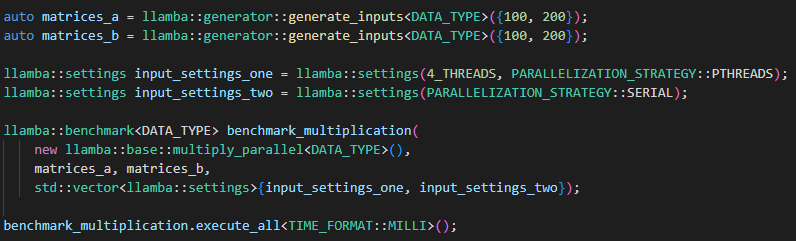 P4
Seite 27
21.08.2022
© Fraunhofer
Python Bindings
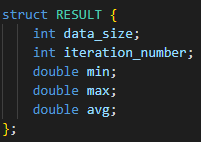 P4
Seite 28
21.08.2022
© Fraunhofer
Python Bindings
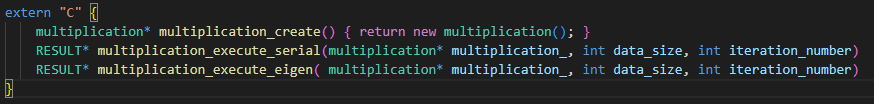 P4
Seite 29
21.08.2022
© Fraunhofer
LLAMBA Visualization
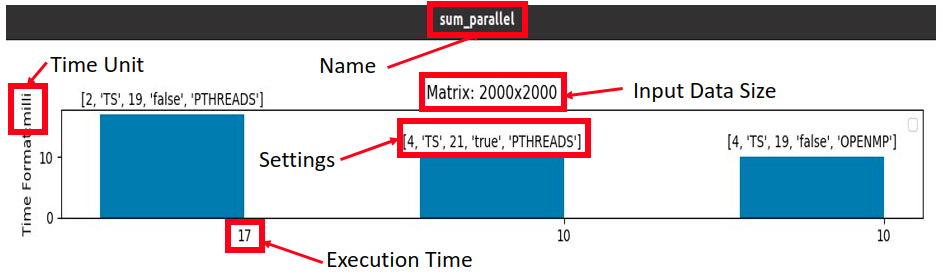 P4
Seite 30
21.08.2022
© Fraunhofer
Input Scripts
Hardware Information:
Physical cores
Total cores
Max Frequency
Min Frequency
Current Frequency
P4
Seite 31
21.08.2022
© Fraunhofer
Parallelize Functions Feature
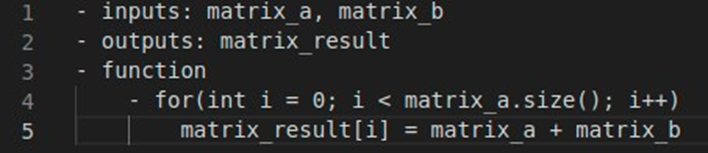 P4
Seite 32
21.08.2022
© Fraunhofer
Supported Operations
Basic linear algebra operations:
Matrix Multiplication
Matrix Summation
Grayscaling
Pixel Extraction
Matrix Inverse


Specific operations:
Bresenham 3D
StaticMap
Forward Kinematics
P4
Seite 33
21.08.2022
© Fraunhofer
Integration in ROS2
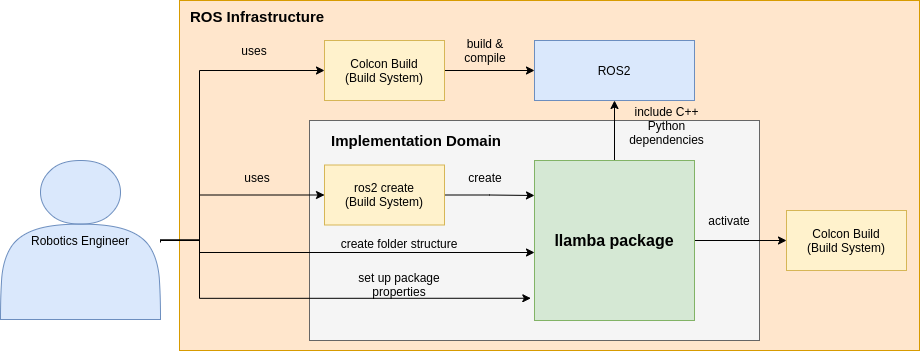 P4
Seite 34
21.08.2022
© Fraunhofer
Evaluation
Quantitative Evaluation:
Average Execution Time
Deviation between average time and worst case execution time


Qualitative Evaluation:
Interview with experts and academics in Robotics
P4
Seite 35
21.08.2022
© Fraunhofer
Average Execution Time
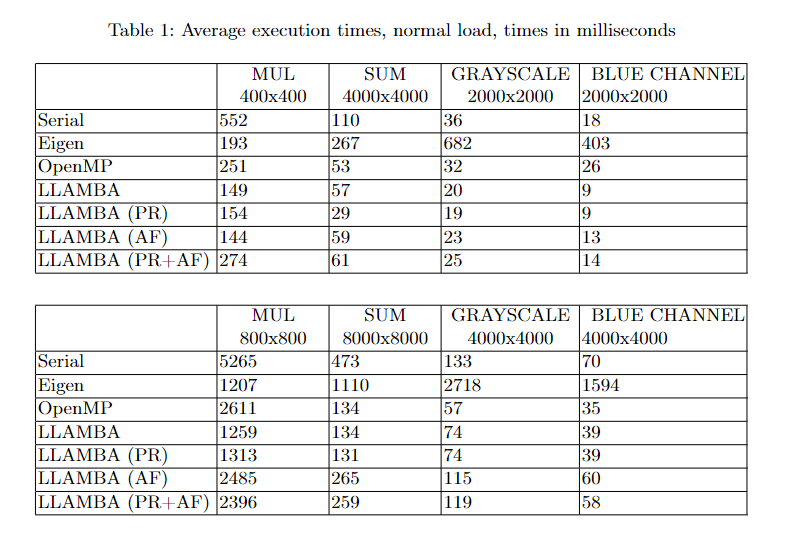 P4
Seite 36
21.08.2022
© Fraunhofer
Average Execution Time
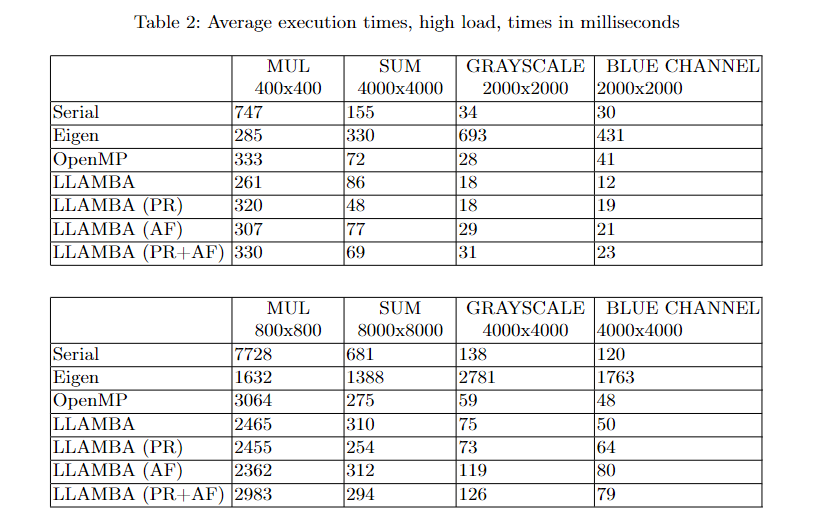 P4
Seite 37
21.08.2022
© Fraunhofer
Deviation (max-min) / average
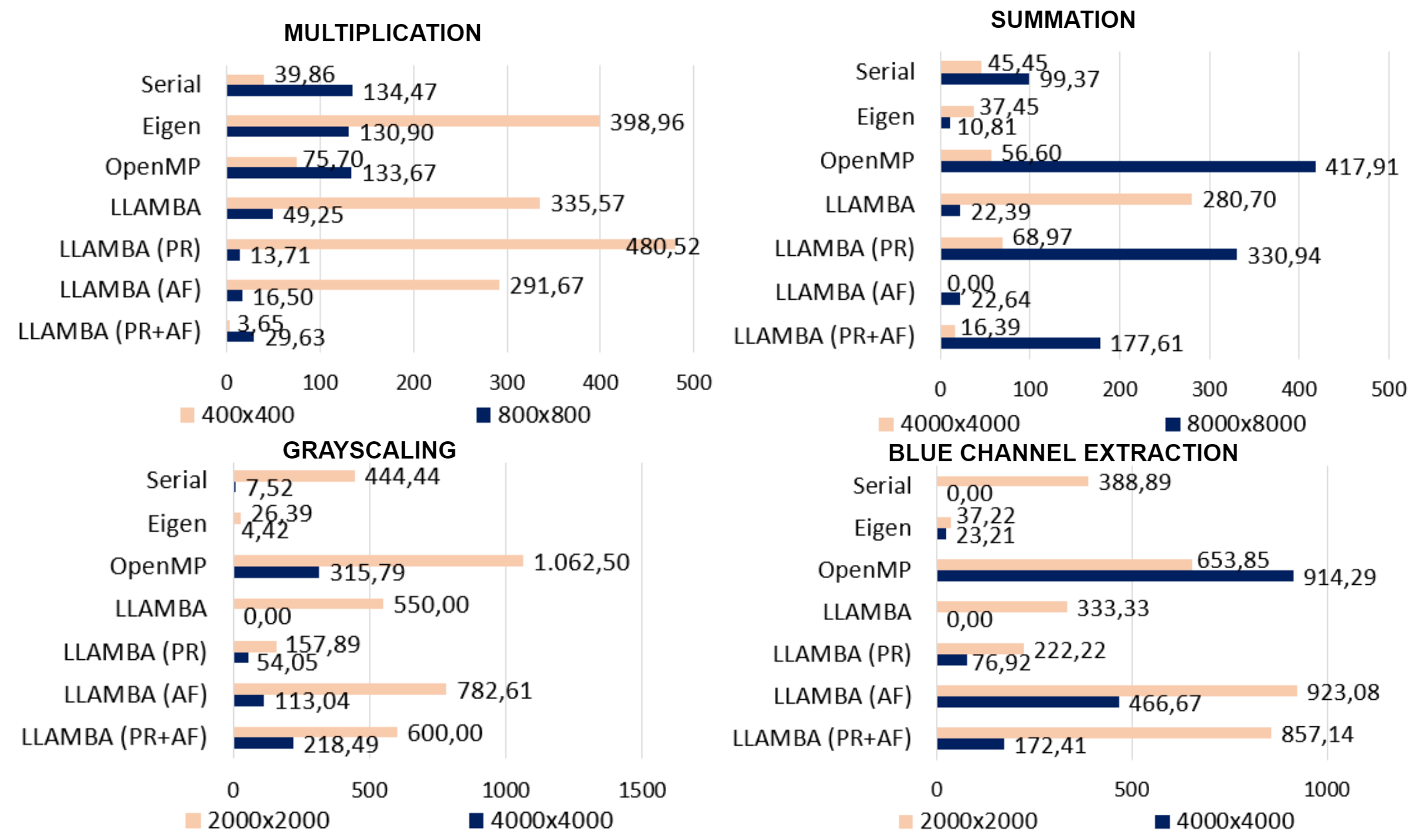 P4
Seite 38
21.08.2022
© Fraunhofer
Deviation (max-min) / average
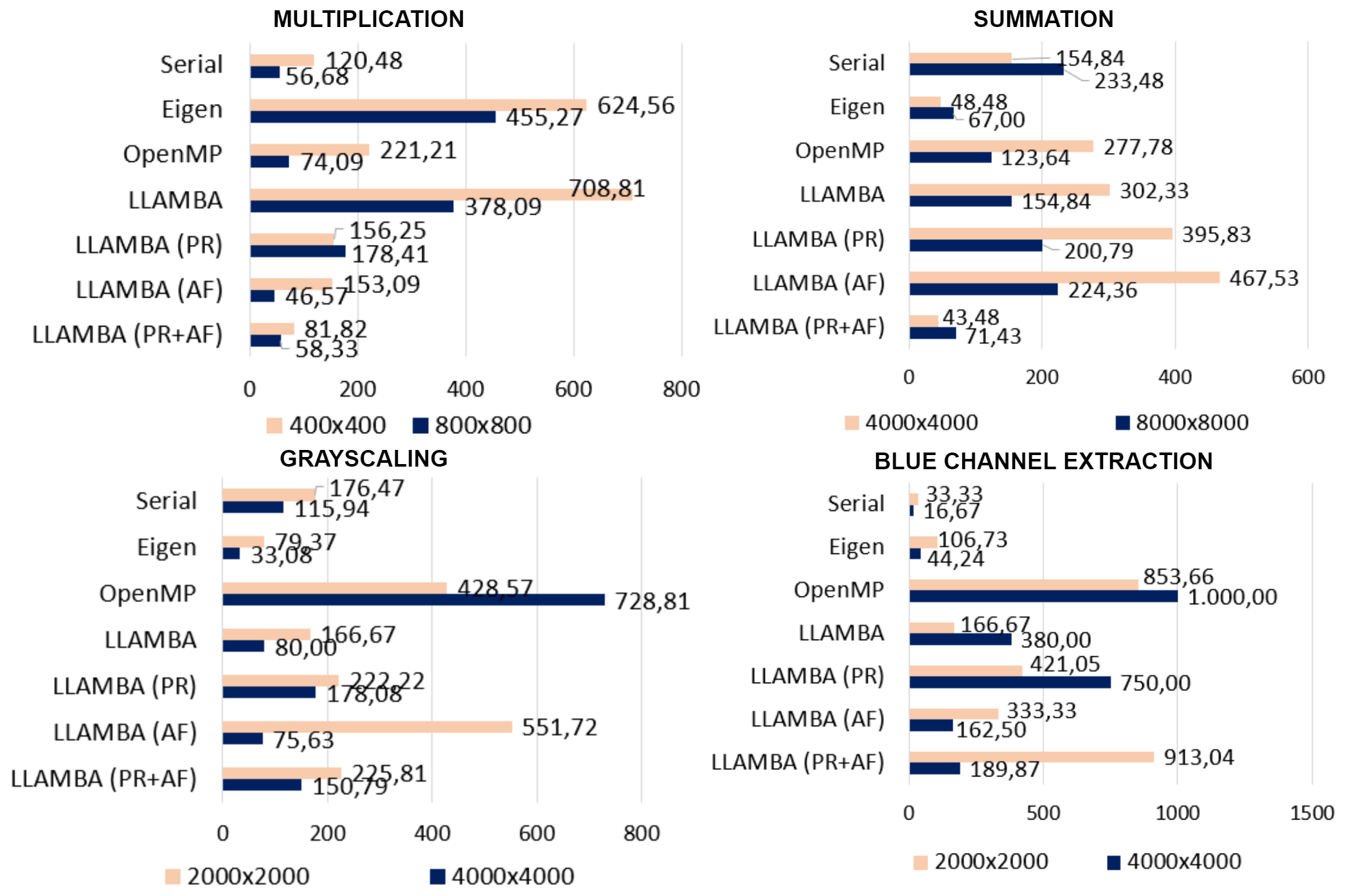 P4
Seite 39
21.08.2022
© Fraunhofer
Interviews
P4
Seite 40
21.08.2022
© Fraunhofer
Evolution
More mathematical operations
Synchronization Support
Real-Time Support
P4
Seite 41
21.08.2022
© Fraunhofer
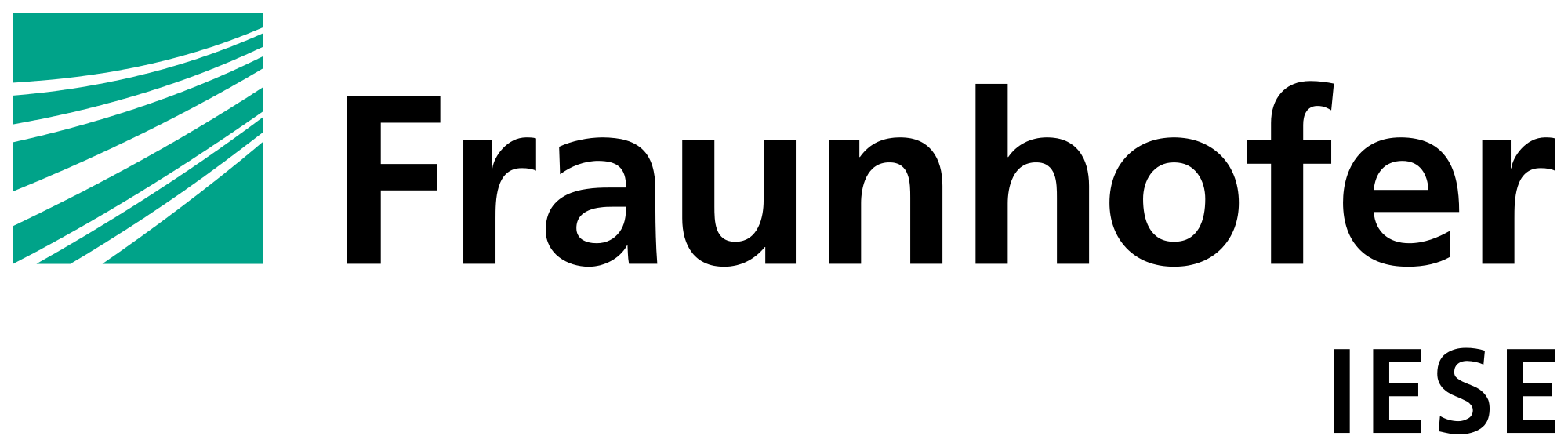 Contact
—
M.Sc. Arian Ajdari
Architecture-Centric Engineering
Tel. +49 1525 8745024

arian.ajdari@iese.fraunhofer.de

Fraunhofer IESE
Fraunhofer-Platz 1
67663 Kaiserslautern
www.fraunhofer.de
Dr.-Ing. Jasmin Jahic
Computer Architecture Group
Tel. +49 1796531767

jj542@cam.ac.uk

University of Cambridge – Department of Computer Science and Technology
15 JJ Thomson Avenue
Cambridge CB3 0FD
https://www.cst.cam.ac.uk
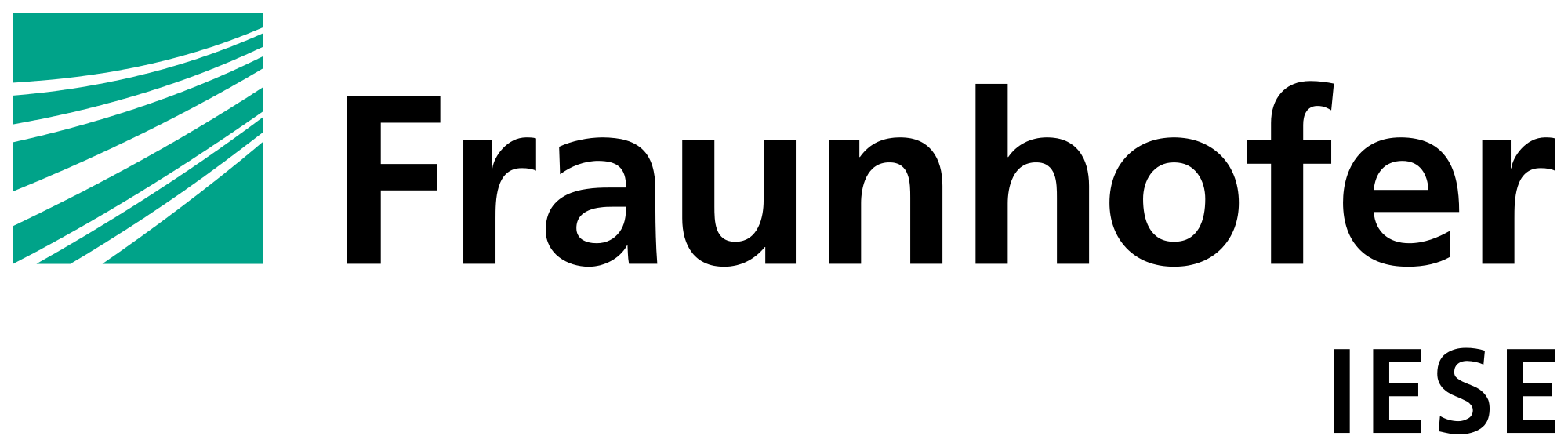 Thank you for listening
—